Tax Year 2017 TaxSlayer TrainingFor the IT-201 NY Return
[Speaker Notes: Welcome. Thank you for having me here today. I will be providing you information needed to assist in preparing a NY State tax return. We will cover where to find useful information, go over some of the new tax laws, programs and services available to taxpayers, Tax Department updates, pension and credit information and common mistakes to watch out for.]
State Returns
Add as many states as necessary with taxpayer’s status
Resident
Non-resident
Part-year resident
[Speaker Notes: Remember NY’s filing requirements are different from the IRS filing requirements. Taxpayers may not have to file a federal return with IRS but they may still have to file a NYS return.]
Who Must File
You were required to file a federal return 
You are not required to file a federal return but:
your federal adjusted gross income plus New York State additions is $4,000 or more; or 
you can be claimed on another’s person federal tax return as a dependent, and your federal adjusted gross income plus New York State additions is $3,100 or more. 
You want to claim a refund or credit.
[Speaker Notes: Whether you are a full-year resident, part-year resident or nonresident, if you want to claim a refundable or carryover credit, or if you want to claim a refund of any income taxes withheld from your pay, you have to file a return.

RESIDENTS:
If you are required to file a federal return, then you are required to file a state return.

You must also file a state return if you didn’t have to file a federal return, but your federal adjusted gross income plus NYS additions was more than $4000 ($3100 or more if you can be claimed as a dependent on another taxpayer’s federal return).]
Who Must File
You want to claim a refund of any New York State, New York City or Yonkers income taxes withheld from your pay.
Nonresidents: 
You have income from New York sources and your New York AGI federal amount column exceeds your New York standard deduction. 
Part-Year Residents: 
You have income during your resident period or you had New York-source income during your nonresident period.
[Speaker Notes: NONRESIDENT:
If you have NY source income and your NYAGI federal amount column (Form IT-203, line 31) exceeds your NY Standard Deduction amount, you must file a state return. 

PART-YEAR RESIDENT
If you had any income during your resident period or you had NY Source income during your nonresident period, you must file a state return.]
Residency
You’re a New York State resident for income tax purposes if: 
your domicile is New York State; or 
your domicile is not New York State but you maintain a permanent place of abode in New York State for more than 11 months of the year and spend 184 days or more in New York State during the tax year. 
Use the same rules for determining residency of New York City.
[Speaker Notes: You are considered a NYS resident if your domicile is NY State. Your domicile is the place you intend to have as your permanent home. You can only have one domicile. It doesn’t change until you establish a new permanent domicile. It’s the place you intend to return to after being away (on vacation, military assignment, college, or business). There are special rules for undergraduate students, military, and nonresident aliens. 

You may also be considered a NYS resident even if your domicile is not NYS, but you maintain a permanent place in the state for more than 11 months of the year and spend 184 days or more in NYS during the year. 

The same rules used for determining state residency are used to determine if you are a resident of New York City.]
Basic Information Section
Special condition codes
County district information – dropdown list
School district information – dropdown list
Permanent home address – Complete only if physical address is different from address on the return
Taxpayers who list a PO Box on return but may be eligible for IT-214 or NYC-208
Third Party Designee – default is “NO”
[Speaker Notes: In the basic information section, you will enter items such as the special condition codes. You can look at the codes by clicking the here button to view detailed definitions of the codes. 

You enter the County and School district information by selecting it from the dropdown list.  

You only need to complete the permanent home address section if the physical address is different from the address on the return. This will apply to taxpayers who list a PO Box on their tax return but who may be eligible for IT-214 or NYC-208 property tax credits.

The third party designee default is no. You don’t need to complete this section unless the taxpayer wants to assign a third party access to the records. This may apply if you have someone with a durable POA]
NYC and Yonkers Residents Section
Full year or part year NYC resident information
Full year or part year Yonkers resident information
Moved into or out of NYC any time during tax year
Change of City Resident Status – Form IT-360.1
Yonkers income on W-2 
Add amount of income here also
Resident/nonresident of Yonkers questions
[Speaker Notes: This is an important section for part year and full year residents of NYC or Yonkers. Complete all information related to being a full year or part year resident of NYC or Yonkers. If the taxpayer moved into or out of NYC at any time during the year, Form 360.1 must be completed so the correct NYC taxes are computed. This is the screen where you indicate you need Change of City Resident Status form IT-360.1. 

If there is Yonkers income on the W-2, add the amount of income so that TaxSlayer can calculate Yonkers non-resident tax. It will not do it automatically by reading the W-2 income entry.  Don’t forget to complete the screen by answering the questions on whether the taxpayer is a resident or nonresident of Yonkers.]
Nonobligated Spouse/Injured Spouse
Taxpayers can file Married filing Joint returns
One spouse has an outstanding debt or liability
The other spouse’s part of the refund is protected
IT-280 in the NY Return Main Menu
Same as ‘Injured Spouse’ on the Federal Return (form 8379 – available from Federal Menu– Miscellaneous Forms) 
Don’t Forget! – If you choose Injured Spouse on the Federal Return Choose Nonobligated Spouse on the NY Return
[Speaker Notes: If you’re married filing a joint tax return and you’re getting a refund, a portion of the refund may belong to you and a portion to your spouse. If you or your spouse are behind in paying on a debt such as a student loan, child support or a tax warrant, then you may not get your tax refund. It can be applied to the outstanding debt. If you don’t want your portion of a refund to be applied to the debt, you can complete Form IT-208 to allocate the appropriate amount of the refund to each of you. 

For example, if your husband is behind on his child support payments and it has been turned over to a support collection unit, the entire refund can be applied to his debt. If you want to get your portion of the refund, complete Form IT-280 to determine how much of the refund is yours and how much is his, and then submit the form when you file the tax return.]
Unemployment Compensation 1099-G
Department of Labor provides information online ONLY
Taxpayers must get their own form and bring it.
We cannot take taxpayer’s word.  We don’t know if they had withholding taken from their compensation
[Speaker Notes: Note: A 1099-G issued by the Tax Department doesn’t include unemployment compensation and is not reported to the IRS by the Tax Department. If you received unemployment compensation in 2015, including any taxes withheld, visit the New York State Department of Labor website.

The Department of Labor is no longer mailing the 1099-G Unemployment Statement. To obtain a copy, you can log in to your NY.Gov ID account, select Unemployment Services and View/Print 1099-G. Or you can call the DOL Telephone Claims Center]
NY State and City Employee W-2 Entries
Form W-2, box 14, is subject to New York State tax even though the amount isn’t subject to federal tax.
414H
IRC125
Enter on TaxSlayer W-2 form from dropdown list.
Verify that income reported on Form IT-201 line 21
[Speaker Notes: NYS taxes payments you may make into the Public Employee pension system now, but you don’t have to pay taxes on your NYS pension when you retire. The IRS doesn’t tax these payments until you retire, so you have to add the Public Employee pensions for 414H and IRC125 that are reported in box 14 of the W-2. Make sure you enter the information into the software, and that the software correctly added the income to line 21 on the state form. 

There will be a drop-down box to select it in TaxSlayer.]
Additions to Income Section
Interest Income on Other States’ Bonds and Obligations
Enter amount of any federally tax exempt bond that is not NYS tax exempt (e.g. muni bond for Pennsylvania)
Non-qualified withdrawals from NY’s 529 college savings program
Other Additions – TaxSlayer will automatically add
Public Employee Retirement Contributions 414H
NYC Flexible Benefits Program IRC125
If you made the correct entry on the W-2
[Speaker Notes: Use can use the click “HERE” button on this screen to see further definitions. Use this section to add interest income on other states bonds and obligations, non qualified withdrawals from NY’s 529 College savings program.  

TaxSlayer will automatically add the 414H and IRC125 information you reported on the W-2. You should verify that you entered them correctly on the W-2. If you have any other additions, you would enter them manually.]
Subtractions to Income Section - Pensions
Certain Pension income is excluded from NY taxable income
DO NOT INCLUDE RAILROAD RETIREMENT PENSIONS
Enter the total taxable pensions received from NYS, local and federal governments: PUBLIC PENSIONS
Enter other taxable pensions (not included above) received from the time you turned 59 ½ to the end of the year. (Do not enter more than $20,000):  called ‘PRIVATE’ PENSIONS
[Speaker Notes: Certain Pension Income is excluded from NY Taxable Income. When you click on this option, you are offered two boxes in which to enter excluded amounts. Railroad Retirement pensions are not included as pensions and are dealt with elsewhere in other subtractions. 

You will need to manually calculate multiple the Public pension forms to get the totals. In TaxSlayer, you enter the total taxable Public Pensions. You will need to manually calculate multiple Private Pension forms to get the total. In TaxSlayer, you enter the total taxable Private Pensions but do not enter more than $20,000. If the taxpayer turned 59 ½ during the year, you only include the pension amount that theyreceived after they turned 59 ½.]
‘Private’ Pension Exclusion Facts
All IRA’s are considered Private Pensions for this purpose.  Payments from NYC or NYS deferred compensation plans (e.g., FASCO) are PRIVATE Pensions for this purpose
Pension from another country, even if it is not shown on 1099-R
Qualifies for $20,000 exclusion, as though it were a 1099-R Pension
1099-R Distribution Code 3 (disability)
Code 3 pension amounts is reported as wages on line 7 of the federal return.
Cannot claim as both pension exclusion and IT-221 (disability) exclusion
Certain NYPD and FDNY line of duty disability pensions are totally tax free and do not get reported on the federal return – so no exclusion is taken on the state return,  Manhattan deems these OOS because no proof on the 1099R.
[Speaker Notes: If a 1099-R does not qualify for a Public Pension exclusion, then you will need to determine the amount of the private pension. TaxSlayer will not automatically do it. You have to add up all the 1099-R private pension amounts and determine how much to exclude, up to $20,000 per taxpayer. If you are filing a joint return, you cannot just add them all up and divide by 2 because each taxpayer is subject to the up to  $20,000 exception.  Only payments received after 59 ½ qualify. So if the taxpayer turned 59 ½ during the tax year, you will need to determine how much of the pension was received after they turned 59 ½ to figure out what portion can be excluded.]
‘Private’ Pension Exclusion Facts
Married taxpayers who both receive qualified income are each entitled to the maximum $20,000 exclusion (i.e., $40,000 total).
A married taxpayer cannot claim any unused portion of a spouse’s exclusion.
A person receiving their own pension and a deceased spouse’s pension is entitled to a maximum of $20,000 exclusion. The maximum exclusion allowable from the total of ALL SOURCES that qualify for the non-public exclusion may not  exceed $20,000 per individual.
Pension Exclusions – Code 4 Death
1099-R Distribution Code 4 (death-survivors benefit)
Receiving survivor benefits – the exclusion is based on the decedents entitlement, subject to the decedents age if he/she were alive/amount limitation
The descendent, independent of the survivor is entitled to a $20,000 exclusion
If taxpayer transfers death benefit into their own name, then they must qualify for the $20,000 exclusion and must add this pension to their own pension for purposes of determining the amount of the limitation
Pension Exceptions
1099-R Distribution Code 7 (normal distribution) “Divorce Exception” a QDRO is not entitled to $20,000 exclusion
1099-R Distribution Code D [part of 7D or D7] (Annuity Not Qualified for Exclusion)
Purchased annuities – Do not qualify for exclusion
LOSAP Payments – may come on a 1099-R with a Code D. TP should tell you these are Length of Service Award Payments and not subject to $20,000 exclusion. Refer to Subtraction section for LOSAP payments
IT-221 Disability Income Exclusion
Residents and Nonresidents
Exclude actual disability pay or $100/week ($5,200/year), whichever is less; combined with pension and annuity income, cannot exceed $20,000 
Consider when moving code 3 retirement income to wages
[Speaker Notes: You may exclude either your actual weekly disability pay or $100 a week, whichever is less. However, the amount that can be excluded when combined with any pension and annuity income exclusion cannot exceed $20,000. You must meet all of the following tests to qualify for the credit. You received disability pay, you were not yet 65 when the tax year ended, you retired on disability and were permanently and totally disabled when you retired, you had not yet reached the age when your employer’s retirement program would have required you to retire, and if you were married at the end of the tax year and filed married filing separate on your tax returns, you may claim the disability income exclusion only if you and your spouse lived apart during the entire year. 

FYI: The disability pay must be included in Federal Income on line 7 and will generally show up on a 1099-R as a Code 3 Disability pay.]
IT-221 Disability Income Exclusion
Meet all of the following tests:
received disability pay; and
not yet 65 years old when tax year ended; and
retired on disability and were permanently and totally disabled when you retired; and
had not yet reached the age when you would be required to retire; and 
if married filing separate return, you may only claim the credit if you and your spouse lived apart during the entire year.
[Speaker Notes: You may exclude either your actual weekly disability pay or $100 a week, whichever is less. However, the amount that can be excluded when combined with any pension and annuity income exclusion cannot exceed $20,000. You must meet all of the following tests to qualify for the credit. You received disability pay, you were not yet 65 when the tax year ended, you retired on disability and were permanently and totally disabled when you retired, you had not yet reached the age when your employer’s retirement program would have required you to retire, and if you were married at the end of the tax year and filed married filing separate on your tax returns, you may claim the disability income exclusion only if you and your spouse lived apart during the entire year. 

FYI: The disability pay must be included in Federal Income on line 7 and will generally show up on a 1099-R as a Code 3 Disability pay.]
Subtractions to Income Section - Other
New York’s 529 College Savings program deduction
$5,000 ($10,000 MFJ)
Long Term Residential Care Deduction(S-105)
Attributable to cost of long term care
Table of limitations in TaxSlayer
Volunteer Firefighter/Ambulance Length or Service Award (S-130)
Railroad Retirement Board Tier 2 Annuities or Pensions (Green Form)
[Speaker Notes: During the tax year if you made contributions to a NY 529 College Savings Program enter the amount of contributions up to $5,000 ($10,000 MFJ)

If the TP was a resident in a continuing care retirement community that was issued a certificate of authority by the NYS Dept of Health, then include the portion of the fees paid during the year that were attributable to the cost of providing long-term care benefits to TP under a continuing care contract.  See details/definitions within TaxSlayer for a table showing limitations on the amount that can be subtracted. 

Volunteer Firefighter/Ambulance Length of Service Award Program (LOSAP) Payments are pension like payments provided to volunteer firefighter and ambulance workers. These should be subtracted from federal income in this section if the TP is at least 59 1/2, not in the pension subtraction section. The form of the LOSAP payments may vary, depending on how it was structured. It may comas on a W-2, 1099-R , or 1099-MISC. You will have to depend on the TP letting you know it is a LOSAP. Only periodic payments qualify for this subtraction, lump sum payments do not. 

Railroad Retirement Board Tier 2 Annuities or Pensions (Green Form). These are Non Social Security Equivalent Benefits (NSSEB) and the taxable amount may be subtracted from federal income. 

Do NOT enter subtraction amounts of Social Security or Tier 1 Railroad SSEB (Blue Form) or State Tax Refunds taxed on the federal return, or interest income on U.S. Government bonds. These subtractions will be made automatically by Tax Slayer.]
Itemized Deductions Section
Standard Deduction on Federal  - Must use the Standard Deduction on NY State
Itemized Deductions on Federal – may need to add or subtract certain items
Additions to Federal Itemized Deductions – None apply
Subtractions to Federal Itemized Deductions – Subtract any Long-Term Care Premiums included on Federal Schedule A, Line 1
[Speaker Notes: If the Taxpayer is taking the standard deduction on the federal return and you Continue to next step. You must use the Standard Deduction on your NY State return.

If the taxpayer itemized federal deductions, you may need to add or subtract certain items.  No additions apply to your clients.  Subtractions include any Long Term Care Premiums included on Federal Schedule A Line 1. Premiums paid for long-term care insurance to the extend deducted in determining federal taxable income. Since NY provides a separate, non-refundable credit for Long Term Care Premiums they may not be double counted as itemized deductions.]
Credits -  automatically calculated
Household Credit
Empire State Child Credit (IT-213)
Family Tax Relief Credit (IT-114)
NYS and NYC Earned Income Tax Credit (IT-215)
NY Child & Dependent Care Credit (IT-216)
NYC School Tax Credit (NYC-210) – if you make proper entries
Credit for Taxes Paid to Another State or Canada reduces NY State Income Tax – if shown on W-2 (IT-112-C/IT-112-R)
[Speaker Notes: TaxSlayer will automatically calculate these credits but you should still make sure they are reported correctly on the return. If you completed a non-resident status return for another state, TaxSlayer will create Form IT-112-R automatically]
IT-112-C or IT-112-R Resident Credit
Full-year or part-year resident
Received income from another state and taxed by that state
Claim a credit for the portion of the tax paid to that state
Enter State on W-2; create Non-Resident return for that State.
Credit will flow to NY via IT-112-R forms  (look for 112-R Credit on page 3 of NY return
Taxes paid to Canada – use Form 112-C
[Speaker Notes: Both full-year and part-year residents who worked in another state and had to file a tax return in that other state are eligible to claim a credit for the portion of tax paid to that state. If you lived in NYS and worked in VT and PA and had to file tax returns in those states, you can file multiple IT-112-R Forms to claim the credit for both states.  If you paid taxes to Canada, you would use Form IT-112-C, not the 112-R. 

You cannot claim a credit for tax paid to the other taxing authority on any amount of income, gain, loss, or deduction arising from interest or dividends from intangible assets.]
NYC-210, NYC School Tax Credit (cont.)
How to claim this credit
If you file a New York State personal income tax return, you must claim this credit directly on your return.
If you are not required to file a New York State income tax return, you may still claim this credit by by e-filingor submitting a paper return.
Credits not Automatically calculated
NY Long Term Care Insurance Credit (IT-249)
Volunteer Firefighters and Ambulance Workers Credit (IT-245)
College Tuition Credit (IT-272)
Noncustodial Parent NYS Earned Income Credit(IT-209)
Real Property Tax Credit (IT-214)
NYC Enhanced Real Property Tax Credit (IT-208)
Other Refundable Credits
[Speaker Notes: TaxSlayer will not calcualte these credits and you will need to add the information to the correct area to make sure the form populates. There is a dropdown box of other refundable credits you can choose from. 

Currently there are up to three other refundable credits and show a credit amount for each, but TaxSlayer has not further details about these.]
IT-249 Claim for Long-Term Care Insurance Credit
Paid premiums for a qualifying long-term care insurance policy
Credit is 20% of premiums paid :
Non-refundable
Can be used to reduce tax to $0
Unused credit amounts can be carried over to next year
[Speaker Notes: Taxpayers may be entitled to the nonrefundable long-term care insurance credit if they paid a premium for qualifying long-term care insurance policy. A few things to remember, you don’t include premiums paid by an employer-sponsored health insurance plan, unless the premiums are included in box 1 on the W-2, and you don’t include insurance premiums that are paid with pretax dollars because they are not included in box 1 of the W-2.]
IT-245  Claim for Volunteer Firefighters’ and Ambulance Workers’ Credit
Full-year residents
Active volunteer firefighter or ambulance worker for the whole year
Did not receive a real property tax exemption for these services
$200 for one volunteer/$400 for taxpayer and spouse
IMPORTANT REMINDER
 A New York State resident who is an active volunteer for the entire year may claim the credit even if they can be claimed as a dependent on someone else’s return.
[Speaker Notes: The volunteer firefighter and ambulance worker credit is available to full-year NYS residents who are active for the entire year. You cannot claim the credit if you receive a real property tax exemption that relates to your volunteer service. If you, your spouse, and your dependent son are all active volunteers for the entire year, you can all claim the credit. You and your spouse would claim it on your return, and your son would claim the credit by filing Form IT-201, IT-201-ATT, and IT-245.]
IT-272 Claim for College Tuition Credit or Itemized Deduction
Full-year New York State resident
Undergraduate student who paid qualified tuition expenses; qualified expenses don’t include scholarships or financial aid, room and board, books, equipment, and activities.
Aren’t claimed as a dependent on another person’s tax return
Credit can be as much as $400 per student
Maximum itemized deduction is $10,000 per eligible student
IT-209 Claim for Non-custodial Parent EIC
Full-year resident
At least 18 years of age
Parent of a minor child who doesn’t reside with you
Have a child support order in place for at least ½ of the year payable through the NYS Support Collection Unit and be current with payments
[Speaker Notes: The noncustodial parent earned income credit may be claimed by full-year residents that are at least 18 years old, that are the parent of a minor child that does not reside with them, and have a child support order in effect for at least half of the year that is paid through the NYS Child Support Unit and be current with the payments.  

You may be eligible for both the Earned Income Credit and the Non-Custodial Earned Income Credit but you can only claim one of them. It’s a good idea to calculate both credits to determine which is the greater benefit.]
IT-214 Claim for Real Property Tax Credit
Don’t need to file a return—can file credit form alone
Full-year resident 
Occupied the same New York residence for 6 months or more
Household gross income $18,000 or less INCLUDING SSI
Cannot be claimed as a dependent on someone’s return
Residence was not completely exempted from real property taxes (taxpayer lives in NYCHA houses = no credit)
Pay real property taxes or paid $500 or less in monthly rent
[Speaker Notes: You don’t need to file an income tax return to claim this credit. You can file the credit form by itself. You must meet all of these conditions to qualify for this credit.  You are a full-year resident who occupied the same residence for 6 months for more, your household gross income was $18,000 or less, you could not be claimed as a dependent on another taxpayer’s federal income tax return, and your residence was not completely exempted from real property taxes. The current market value of all real property you owned, such as houses, garages, and land, was $85,000 or less. In addition, homeowners must have paid real property taxes, and any rent you received for nonresidential use of your residence was 20% or less of the total rent you received. Renters average monthly rent paid was $450 or less, not counting charges for heat, gas, electricity, furnishings, or board.]
IT-258 Nursing Home Assessment Credit
Shown under ‘Other Refundable Credits’ menu
Paid assessment imposed on NYS nursing home
Assessment must be separately stated on the bill.
Only the taxpayer paying the assessment can claim it.
Cannot claim the credit for any part of the assessment paid directly to the nursing home by a health insurance policy with public funds such as Medicaid or Medicare.
[Speaker Notes: Taxpayers may be entitled to this refundable credit if they paid the nursing home assessment imposed on a NYS nursing home. The amount of the assessment must be separately stated on the bill. Only the taxpayer paying the assessment can claim the credit. If my mother is in a nursing home and paying her bills, she can claim the credit, not me. 

You cannot claim the credit for any part of the assessment paid directly to the nursing home by a health insurance policy with public funds such as Medicaid or Medicare.]
NYC-208
Homeowners
You or your spouse paid real property taxes.
Any rent you received for nonresidential use of your residence was 20% or less of the total rent you received.
Renters
You or a member of your household paid rent for your residence.  Challenge: Roommates or Family apartments.  Rent paid by all?  Must include income from all for credit to be calculated.  Roommate situation is easier.  Each roommate viewed independently
NYC-208  continued
Claim for NYC Enhanced Real Property Tax Credit
You qualify if you meet ALL of the following conditions:
household gross income is less than $200k  INCLUDING SSI
you occupied the same NYC residence for six months or more
you were a New York City resident for all of 2016
you can’t be claimed as a dependent on another taxpayer’s federal income tax return
your residence was not completely exempt from realproperty taxes
Miscellaneous Forms Section
Estimated Tax Payments
Print vouchers for next year

Underpayment of Estimated Tax (Really Underpayment of Tax – Penalty Section)
DO NOT COMPLETE

Other Penalties and Interest OOS
Estimated Tax Penalty
Volunteers should not be calculating penalty 
IT-2105.9, form for calculating penalty for Underpayment of Estimated Tax
If software directs you to complete penalty form, remove form or insert $1 in prior years taxes to cause the form to go away.
[Speaker Notes: Volunteers should not calculate the Underpayment of Estimated Tax. If the software instructs you to complete the penalty, remove the form. If necessary, insert $1 in the prior year’s taxes to remove the form.]
OOS NY Tax Return
Form NYC-1127 Return for Nonresident Employees of the City of New York.
Hired on or after January 4, 1973
Employee of NYC – resides outside of NYC
Must complete Form NYC-1127
Doesn’t apply to NYC resident, which are most of our taxpayers
Common Errors
Incomplete amended returns - all credit forms must be included
Failure to add amount from W-2 box 14, listed as 414(h) to line 21 (software may have specific entries)
Failure to add amount from W-2 box 14 listed as IRC 125, to line 23
Failure to add bonds invested outside of New York - taxable for New York and must be added as a New York State addition (line 20)
[Speaker Notes: If you file an amended return, it has to be treated as an original return and you need to include all forms that are relevant to that return. Make sure the W-2 box 14 entries are properly listed on the return.]
EFILE Section
Indicate bank account information for state refund or tax owed
$0 Federal AGI?  Only file State Return
Federal AGI must be $0.  Don’t file only State return just because Federal AGI is below the filing limit.
[Speaker Notes: The EFILE Section if where you indicate for both federal and state returns how you want to receive your refund or pay any tax due. Bank account information is entered into this section.]
New NY Requirement – Drivers Lic doc #
Beginning in tax year 2016, in order to assist in discovering fraudulently filed returns, taxpayers are asked for a Drivers License or Non Drivers License
Software for NY WILL have screen for entry of ‘document’ number for on drivers licenses and non drivers licenses.  Licenses may be from any state
If taxpayer does not have license, check off box to indicate 
Continue with return.  Refund may be delayed for a short time if no license.
[Speaker Notes: Volunteers should not calculate the Underpayment of Estimated Tax. If the software instructs you to complete the penalty, remove the form. If necessary, insert $1 in the prior year’s taxes to remove the form.]
Amended Returns
Amended returns can be e-filed for tax year 2015 and later.
Otherwise prepare a paper amended return
You must file a New York State amended return if:
you made an error on the original return;
the IRS made changes to the federal return – 90 days to notify New York State;
Important reminder: You must include all credit forms and attachments with an amended return filing.
[Speaker Notes: You can e-file and amended return for tax year 2015 and forward. You must file a NYS amended return if you made an error on the original return. If the IRS made changes to the federal return, you have 90 days to notify NYS of the change. If you protest the change with IRS and they make a redetermination. Make sure you get a redetermination letter from them, you may need to provide the letter to NYS as proof of the change. You would also need to file an amended return to file a protective claim or if you need to report a net operating loss carryback. 

Very important to know that you must treat an amended return as an original return. If you are claiming credits, you must include all of the credit forms and attachments with the amended return. Just because you sent them in with the original return, we do not match up any of the information because we treat an amended as an original.]
Regional Outreach Staff
Western NY Region
Kathleen Richardson 716 855-5302
kathleen.richardson@tax.ny.gov
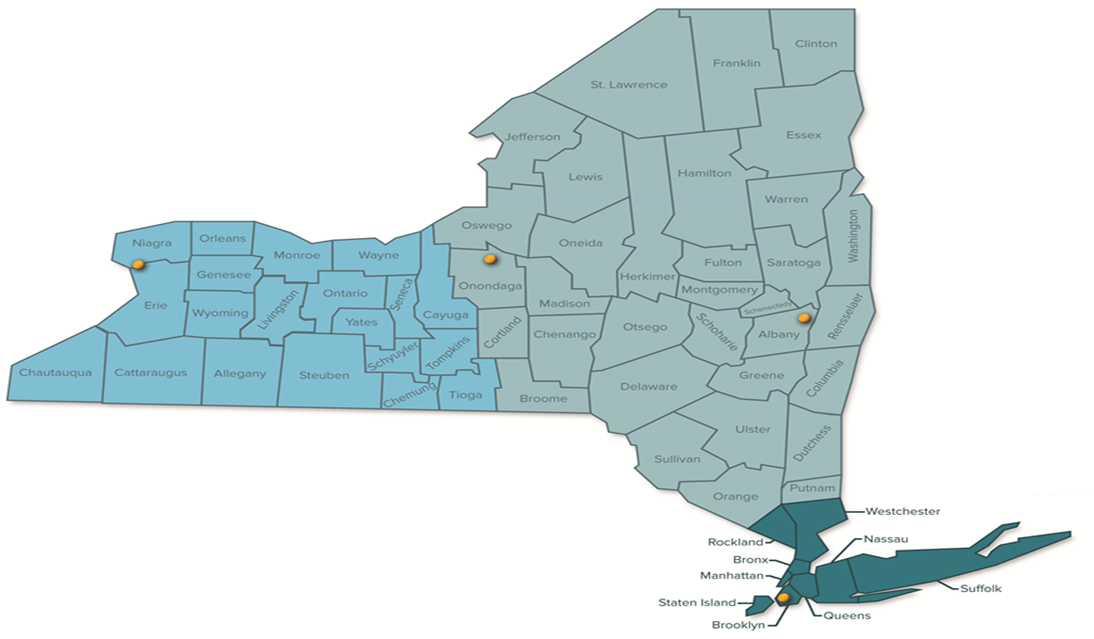 Capital Region
Michelle Duchowny 518 453-5382
Michell.duchowny@tax.ny.gov

Metro Region and Long Island
Robert Smith 347 831-2917
robert.smith@tax.ny.gov
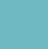 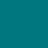 Director of Outreach Services
Diane O’Donnell 518 533-9199
diane.odonnell@tax.ny.gov
[Speaker Notes: Specific Topics
Filing requirements
Credits
Identity theft and scams
Withholding or Estimated Taxes
Small Business Seminars

Specific Groups
Military
College
High School
Senior
Self employed

Tailored presentations to meet your needs]
NYS Volunteer Website
www.tax.ny.gov/volunteer
[Speaker Notes: This volunteer presentation and many other NY resources are available for VITA Volunteers on our volunteer webpage, www.tax.ny.gov/volunteer.  

Practitioner Hotline: 518-457-5451]